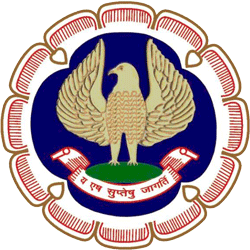 One Day Seminar on Real Estate Laws [Covering Income Tax, GST, RERA, RWA] 
SIRC of ICAI
Important aspects of GST on Real Estate Transactions
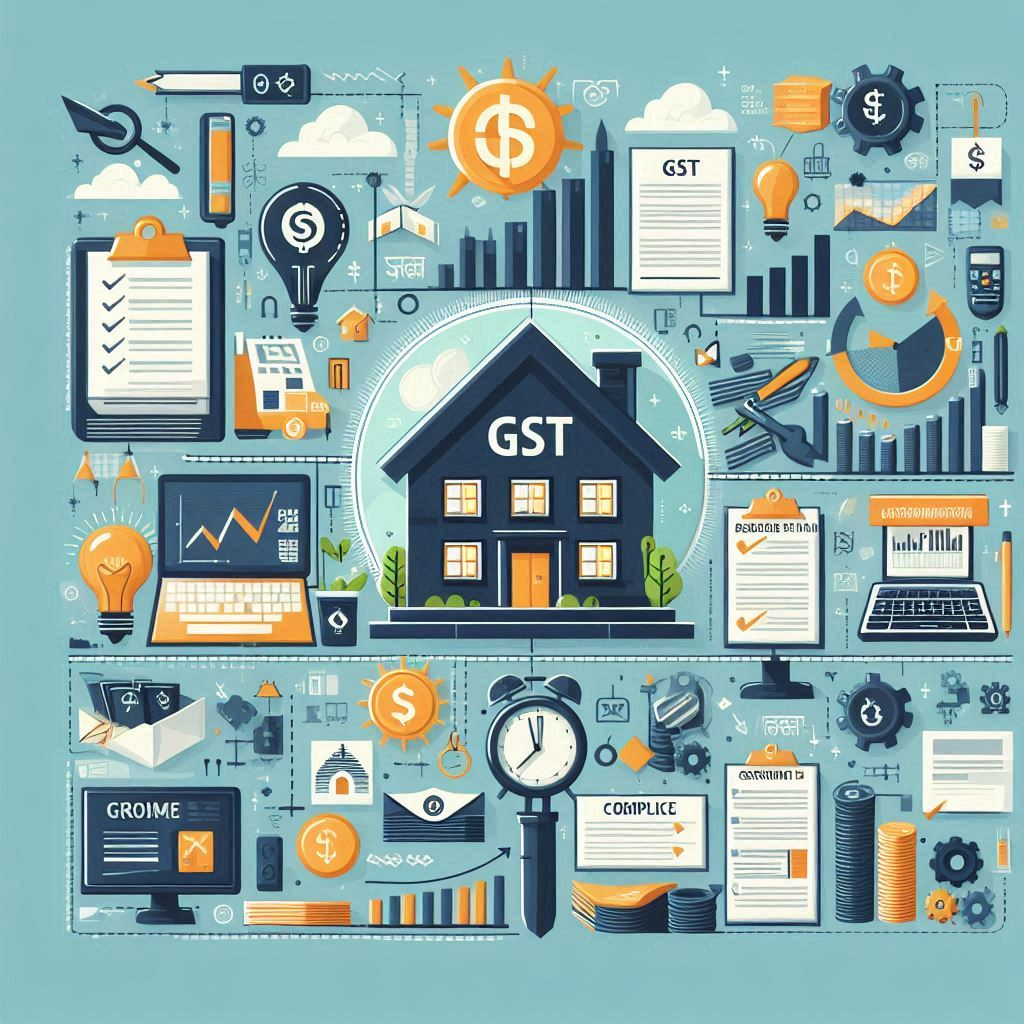 CA Ganesh Prabhu
B.Com, MFM, F.C.A, DISA (ICAI)
Agenda for Discussion
TIME LIMIT
SPECIAL ECONOMIC ZONE
Place of Supply
Definition
&
Terms
ROT
ITC
TOS
Goods
Service
RCM
Construction Service
JDA
WCS
Exemption
Supply
LIABILITY TO PAY TAX UNDER GST
Real Estate Sector
Liable to Pay GST on Sale of Flats on REP or  RREP under FCM
Liable to Reverse ITC on account of Sale of Land on REP
Liability to Pay GST on Purchase of Capital Goods from URP under RCM
09
10
01
Liable to Reverse ITC on Completion of Project after obtaining CC in case of REP
In case of JDA - Liable to Pay GST on Sale of Flats to LO on REP or RREP under FCM
08
02
In case of JDA - Liable to Pay GST on TDR under RCM
Liability to pay GST on Inward Supply from Vendors
03
07
04
05
Liable to Pay GST on Short Fall Tax under RCM in case of REP or RREP
06
Liability to Pay GST on Purchase of Cement from URP under RCM
Liability to Pay GST on Inward Supply of Services such as Sponsorship, Security, Rent, Legal & Renting of MV under RCM
USED IN REAL ESTATE SECTOR
Affordable Residential Apartments
Residential Real Estate Project
Real Estate Project
Carpet Area – 2(k)
Apartments – Sec 2(e)
Promoter – Sec 2(zk)
4.
6.
1.
3.
5.
2.
Carpet Area NOT exceeding 60 or 90 Sq. Mt. &  GAC is LESS than Rs.45 Lacs
Development of a building or converting an existing building or the development of land into plots or apartment.
Net usable area, excluding the external walls and balcony, verandah and Open Terrace area.
Person who Construct a Building, Developer of a Land, Holder of Power of Attorney from Owner of Land
A building or on a plot of land, used or intended to be used for any residential or commercial use
REP in which Carpet Area of the Commercial Apartment is less than 15%
SUPPLY UNDER GST – IN GENERAL
An activity made or agreed to be made
Sec 2(31) of the CGST Act
Sale/ Transfer/ Barter/ Exchange/License/ Rental/ Leases/ Disposal
For Consideration
By a Person
Form of Supply of G or S
Course or Furtherance of Business
Made or Agreed
Sec 2(84) of the CGST Act
Sec 2(52) Goods & Sec 2 (102) Services of the CGST Act
Sec 2(17) of the CGST Act
CONSTRUCTION IS A SUPPLY OF GOODS OR SERVICE
Works Contract 
“works contract” means a contract for building, construction, fabrication, completion, erection, installation, fitting out, improvement, modification, repair, maintenance, renovation, alteration or commissioning of any immovable property wherein transfer of property in goods (whether as goods or in some other form) is involved in the execution of such contract;
Entry No. 02 
Land & Building
(a) any lease, tenancy, easement, licence to occupy land is a supply of services; …….
A
Entry No. 05 
(b) construction of a complex, building, civil structure or building intended for sale to a buyer

Except where the entire consideration has been received after issuance of completion certificate.
Entry No. 06
Works Contract Service as per Section 2(119) of the CGST Act, 2017
D
Schedule II of
CGST Act
B
C
Explanation of Term Competent Authority
“Competent Authority" means the Government or any authority authorised to issue completion certificate under any law for the time being in force. 

In case of non-requirement of such certificate from such authority, certificate from any of the following person can be obtained, namely: (i) Architect, or (ii) Chartered Engineer, or (iii) Licensed Survey.

“Construction" includes additions, alterations, replacements or remodelling of any existing civil structure;
Place of Supply in case of Construction Services???
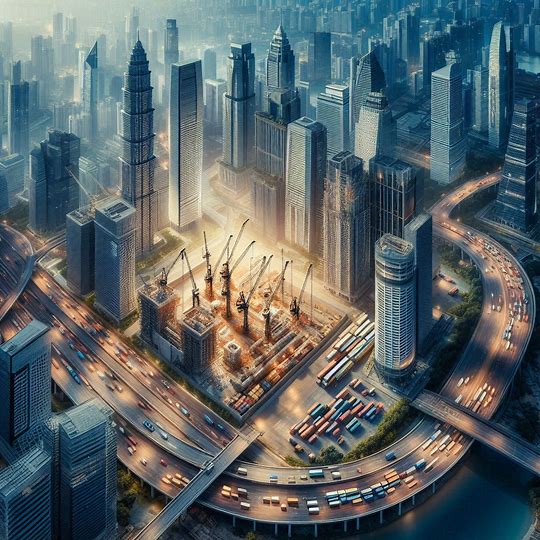 Sec 12(3) of IGST Act In case of IMP based Services
PoS Services – directly in related to IMP including
Architects, Interior Decorators
Surveyors, Engineers, Other Experts Services including RE Agent
Any right granted to use IMP or for carrying out or coordination of construction work
Lodging Accommodation (Hotel / Inn / Guest House / Boat)
Accommodation in IMP for Marriage, Religious, Official, Social
Function  or Grant of Rights to use IMP,  
Any service ancillary to the above said services
Location of Immovable Property is PoS Service
If Location - IMP OS India – PoS – Location of Recipient
Time of Supply in case of Construction & Works Contract Service???
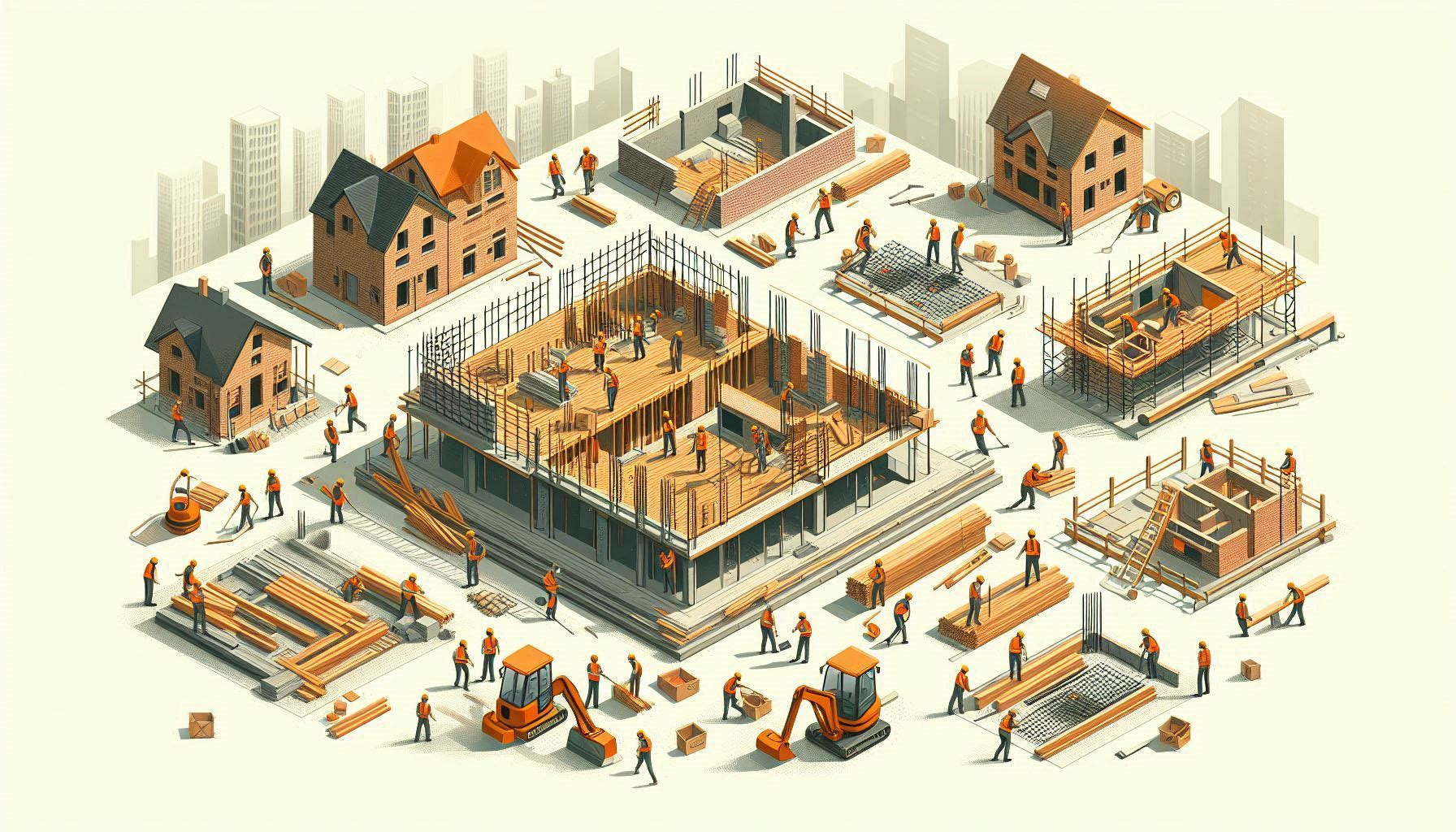 TOS IN CASE OF CONTINIOUS SUPPLY OF SERVICES
DD Ascertainable from Contract
DD NOT Ascertainable
Due date of payment is ascertainable from the contract, the invoice shall be issued on or before the due date of payment.
Due date of payment is not ascertainable from the contract, the invoice shall be issued before or at the time when the supplier of service receives the payment
“continuous supply of services” means a supply of services which is provided, or agreed to be provided, continuously or on recurrent basis, under a contract, for a period exceeding three months with periodic payment obligations and includes supply of such services as the Government may, subject to such conditions, as it may, by notification, specify;
DD Ascertainable
DD NOT Ascertainable
Rate of Tax in case of Works Contract, Developer or Promoter of Flat / Apartments & Construction Services???
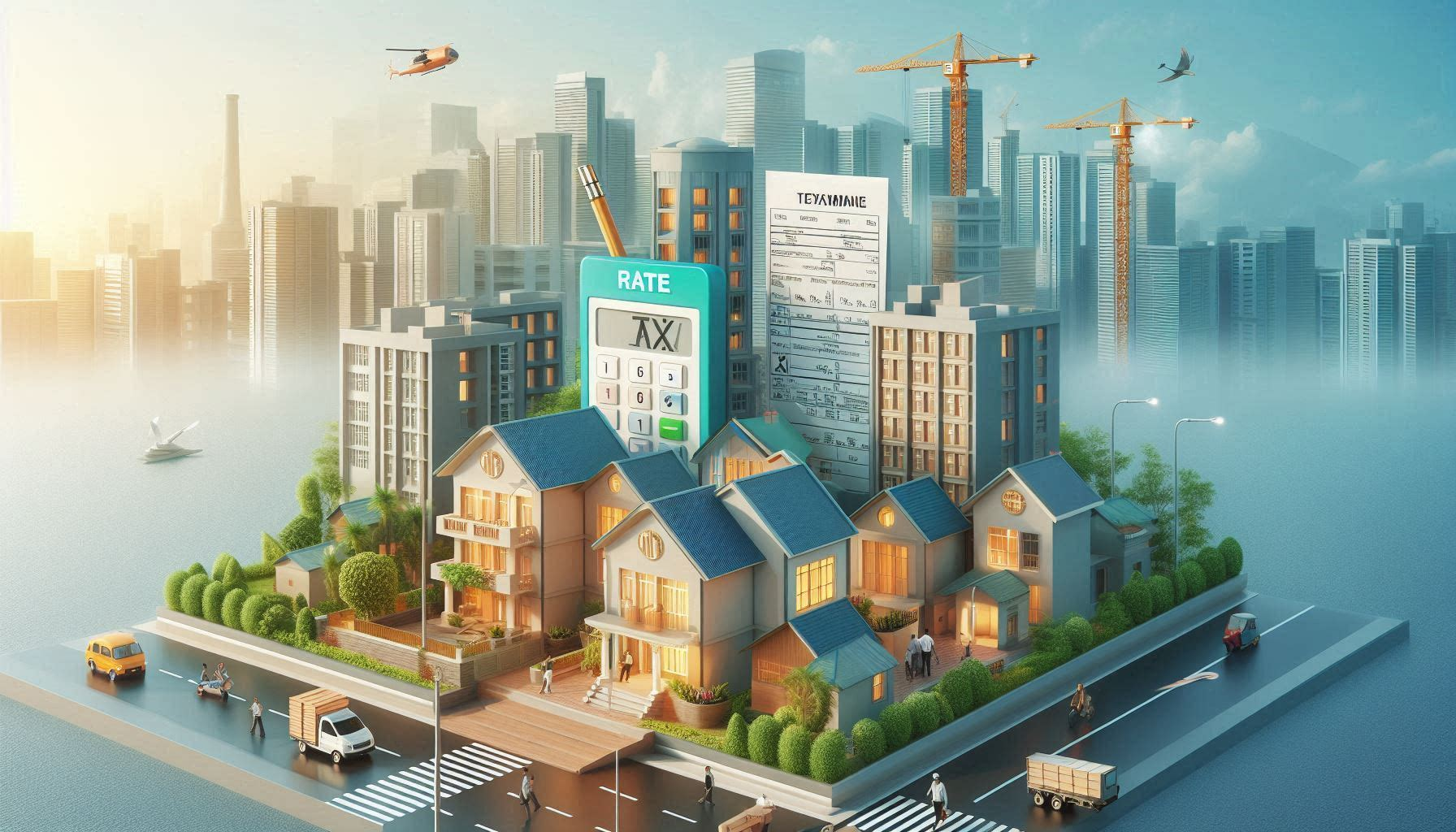 RATE OF TAX IN CASE OF REP & RREP
Sec 3(ia) – (CGST-3.75% & SGST – 3.75%) with EROT @ 5%
Sec 3(ic) – (CGST-0.75% & SGST – 0.75%) with EROT @ 1%
RREP if CA < = 15% Total Carpet Area  | Affordable Residential Apartment – ARA (Flat / Dwelling Unit) | Commercial Apartment – CA (Shop / Office / Godowns)
Cons. Of ARA in REP
Cons. Of RA in RREP
Cons. Of CA in RREP
Cons. Of ARA in RREP
Cons. Of RA in REP
Sec 3(i) – (CGST-0.75% & SGST – 0.75%) with EROT @ 1%
Sec 3(ib) – (CGST-3.75% & SGST – 3.75%) with 
EROT @ 5%
Sec 3(id) – (CGST-3.75% & SGST – 3.75%) with 
EROT @ 5%
Summary of RREP Construction Service
Construction Services (W.e.f 01.04.2019)
 Construction of ARA in a RREP (CGST-0.75% & SGST – 0.75%) 
 Construction of Other than ARA in a RREP (CGST- 3.75% & SGST – 3.75%) (Effective Rate after Land Reduction in RoT – 5%) [Without ITC]
 Construction of CA in a RREP (CGST- 3.75% & SGST – 3.75%)
 Residential Real Estate Project (RREP - CA < = 15% Total Carpet Area)
 Affordable Residential Apartment (Flat / Dwelling Unit)
 Commercial Apartment (Shop / Office / Godowns, etc.)
Summary of REP Construction Services
Construction Services (W.e.f 01.04.2019)
Construction of ARA in a REP - (CGST- 0.75% & SGST – 0.75%)
Construction of Other than ARA in a REP - (CGST- 3.75% & SGST – 3.75%) (Effective Rate after Land Reduction in RoT – 5%)
 Construction of CA in a REP - (CGST- 9% & SGST – 9%) (Effective Rate after Land Reduction in RoT – 12%) [With ITC]
 Real Estate Project (REP - CA > 15% Total Carpet Area)
 Affordable Residential Apartment (Flat / Dwelling Unit)
 Commercial Apartment (Shop / Office / Godowns, etc.)
GST @ 5% Without Claim of ITC on RREP – Optional ?
Sec 11(1)
Sec 15(5)
Sec 16(1)
ROT for RREP / REP
Sec 9(1)
NN 03 of 2019 - CTR
Notify Rate of Tax
Exempt generally, either absolutely
VoS may be Notified
Eligibility for 
ITC
Exemption
… subject to such conditions as may be specified therein, goods or services or … specified description from the whole or any part of the tax leviable ….
Declaration
… as may be notified by the Government on the recommendations of the Council
Test of Eligibility
…subject to such conditions and restrictions as may be prescribed and in the manner specified in section 49, … Blocking ITC only by Sec 17(5)
Reason 
… at such rates, not exceeding twenty per cent., as may be notified by the Government on the recommendations …
Amends 
The parent Notification No. 11/2019 – CT (R) w.e.f 
01-04-2019
Effective Rate of Tax of GST @ 5%
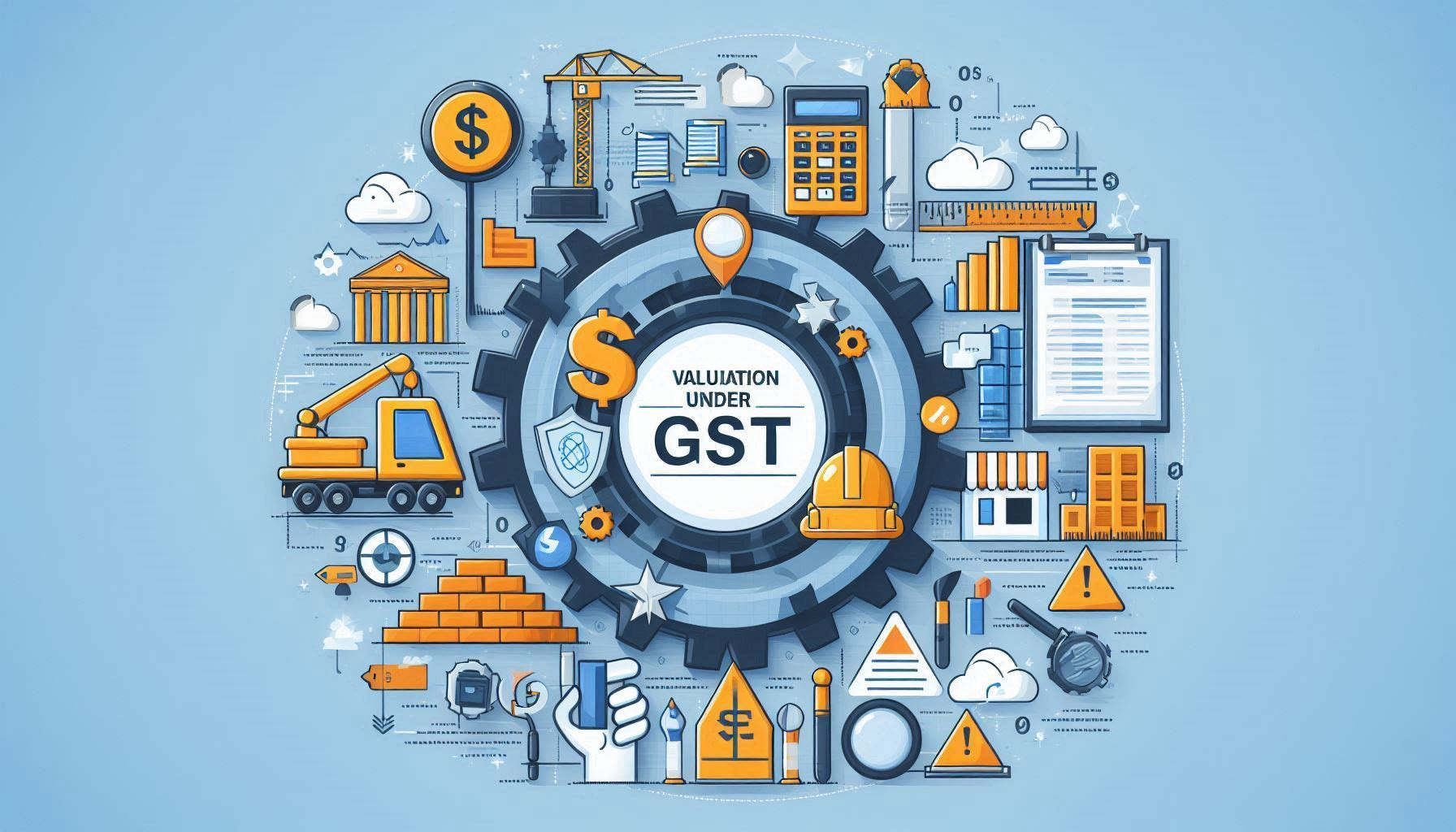 Valuation for Construction Services
Note:- The Developer may charge from customer GST @ 5%, however can avail ITC and pay GST @ 18%. But this opinion is highly litigious…
As GST @ 18% is paid ITC is available on the RREP or REP.
Valuation of Land or UDS of Land
Transfer of property in land or undivided share of land
Value of supply of service and goods portion in such supply shall be equivalent to the total amount charged for supply less the value of land or undivided share of land, and 
Value of land or undivided share of land, in such supply shall be deemed to be one third of the total amount charged for such supply. 
“Total Amount” means the sum total of,- 
(a) consideration charged for aforesaid service; and 
(b) amount charged for transfer of land or undivided share of land,
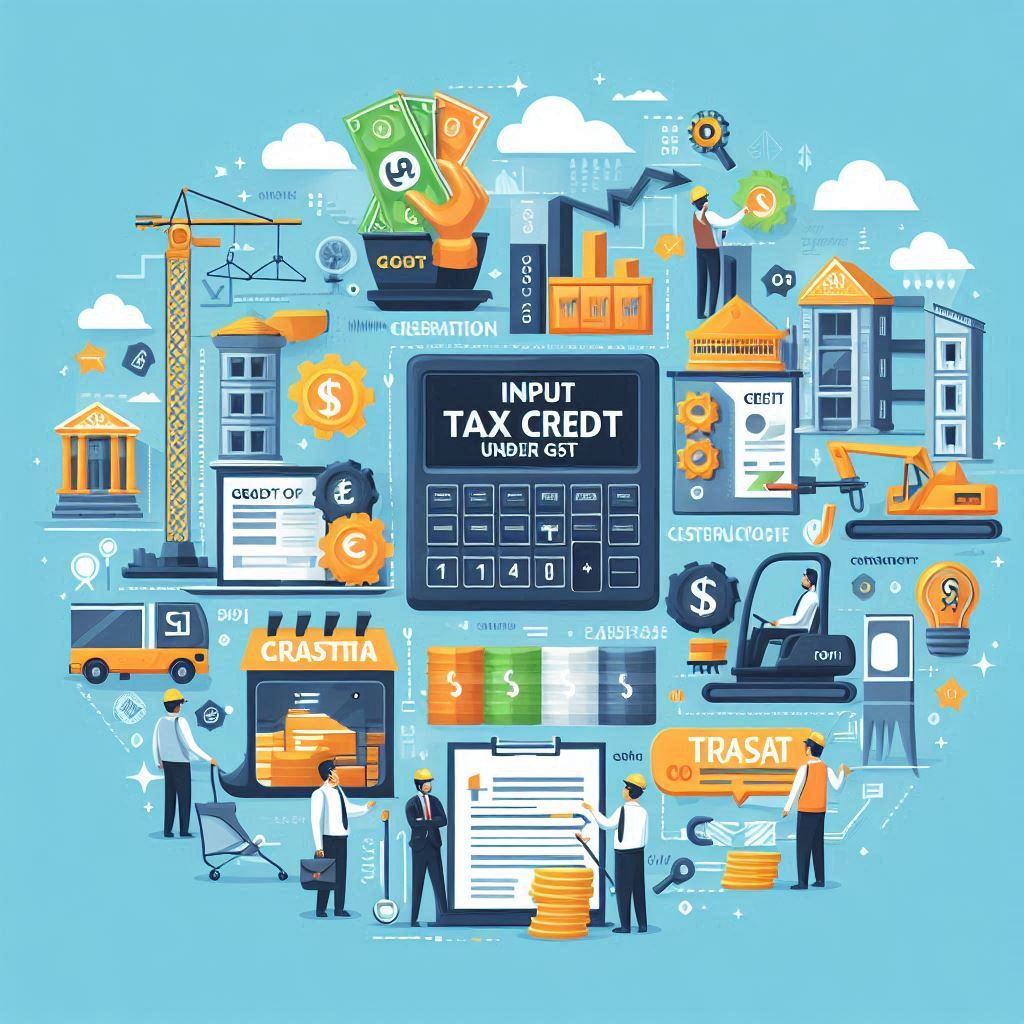 Input Tax Credit
In case of Ongoing Project of REP or RREP, which are commenced before 01.04.2019, accumulate ITC to be reversed after obtaining Completion Certificate.
In case of New REP, which are commenced after 01.04.2019, Common ITC & On completion of REP, ITC to be reversed after obtaining Completion Certificate.
Manner of reversal is prescribed in Rule 42 & 43
Sec 17(5)(c) – ITC on Works Contract
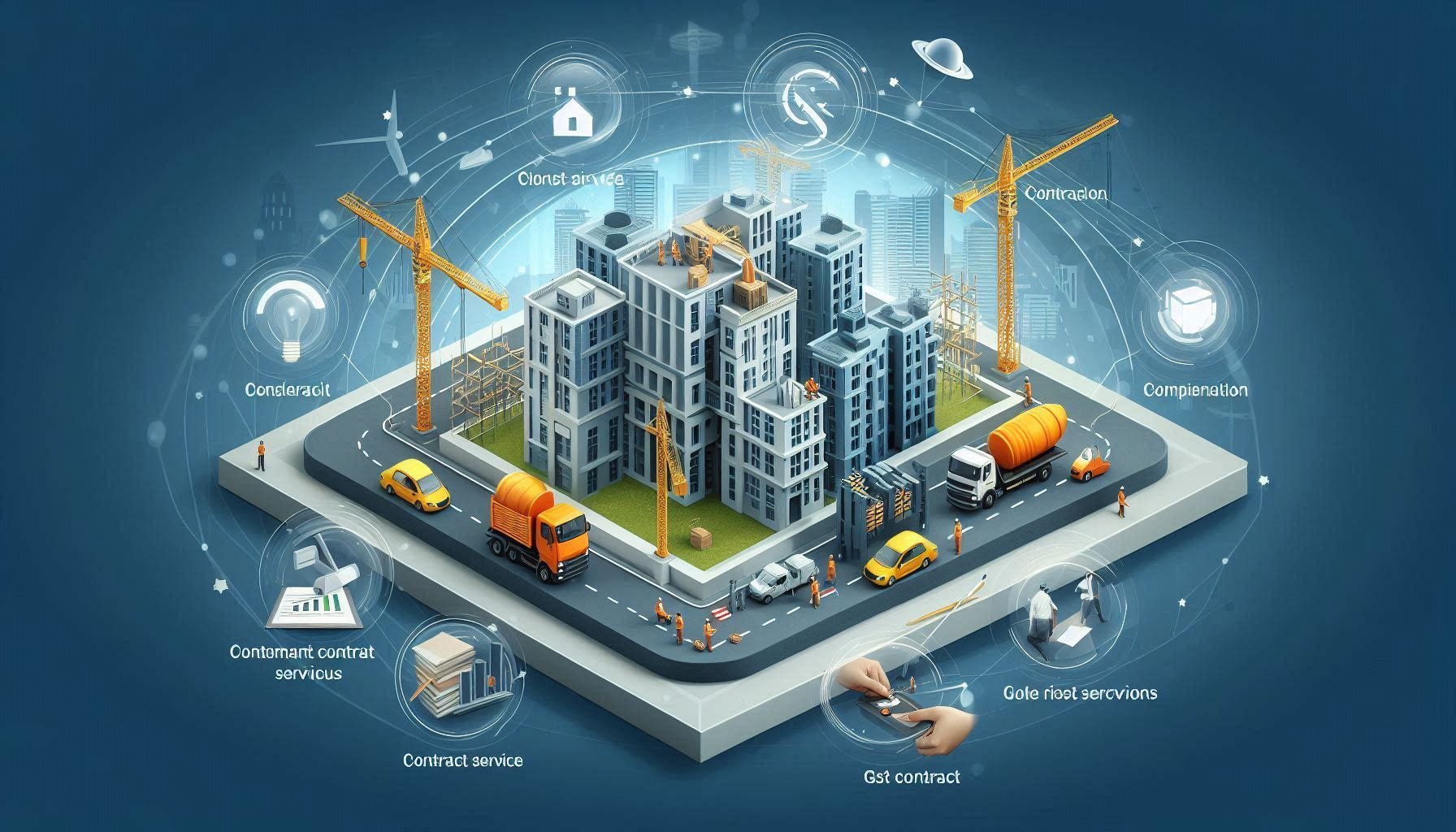 Works Contracts *
When Supplied for Construction of Immovable Property, other than P&M.
Except whose main business is Works Contract Service.
Plant & Machinery means apparatus, equipments and machinery fixed to earth which are used for Outward Supply
Includes – Foundation or Support Structure
Excludes – 
Land, Building or any other Civil Structure
Telecommunication Tower
Pipelines – O/s Factory
Sec 17(5)(d) – G or S used for Construction of IMP
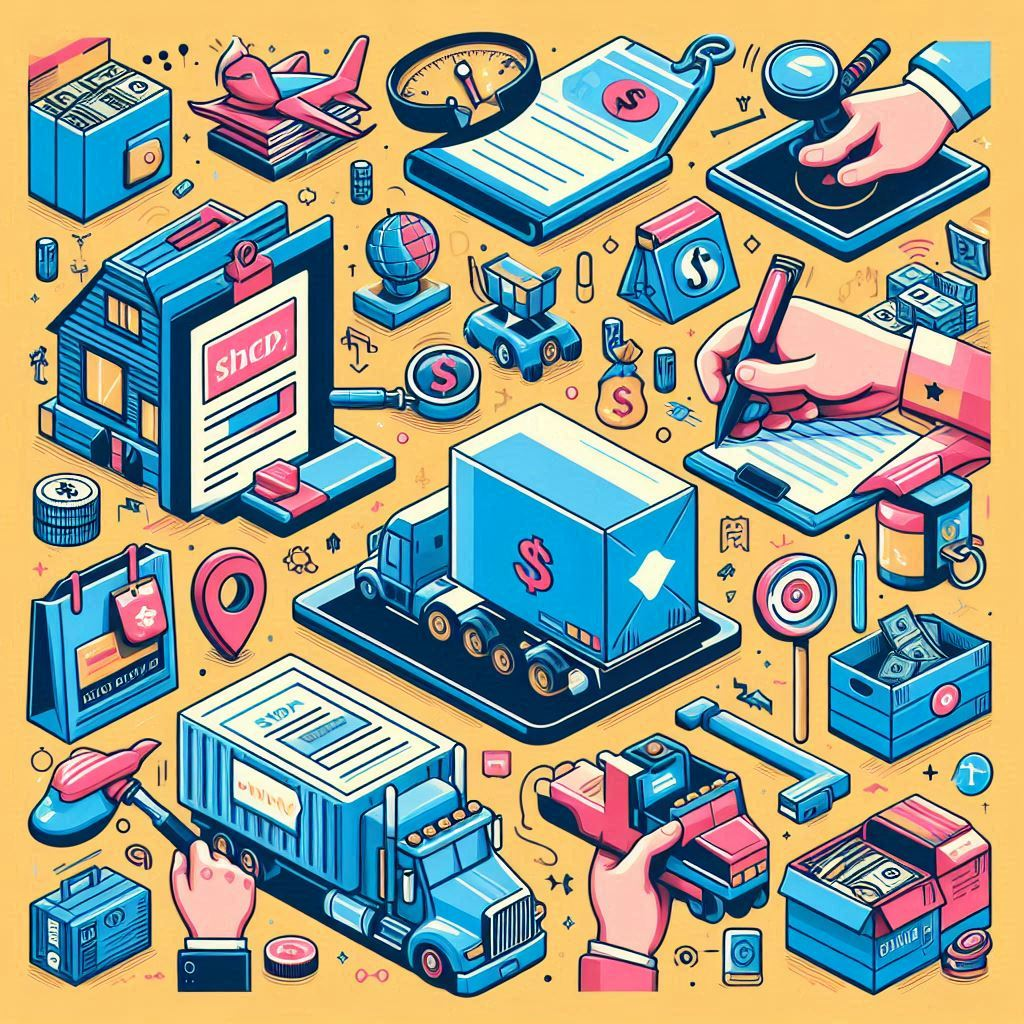 Goods or Service purchased for use in the construction
Goods or Service received by a taxable person
which are used in the construction of immovable property, other than plant and machinery,  
On his Own Account including when such G or S are used for Furtherance of Business.
Construction:- [C & D]
Re-Construction, Renovation, Additions or Alterations or Repair,  to the extent of Capitalization to IMP.
Rule 42 - Manner of Determination of ITC in respect of Inputs or Input Services used for both TS & ES
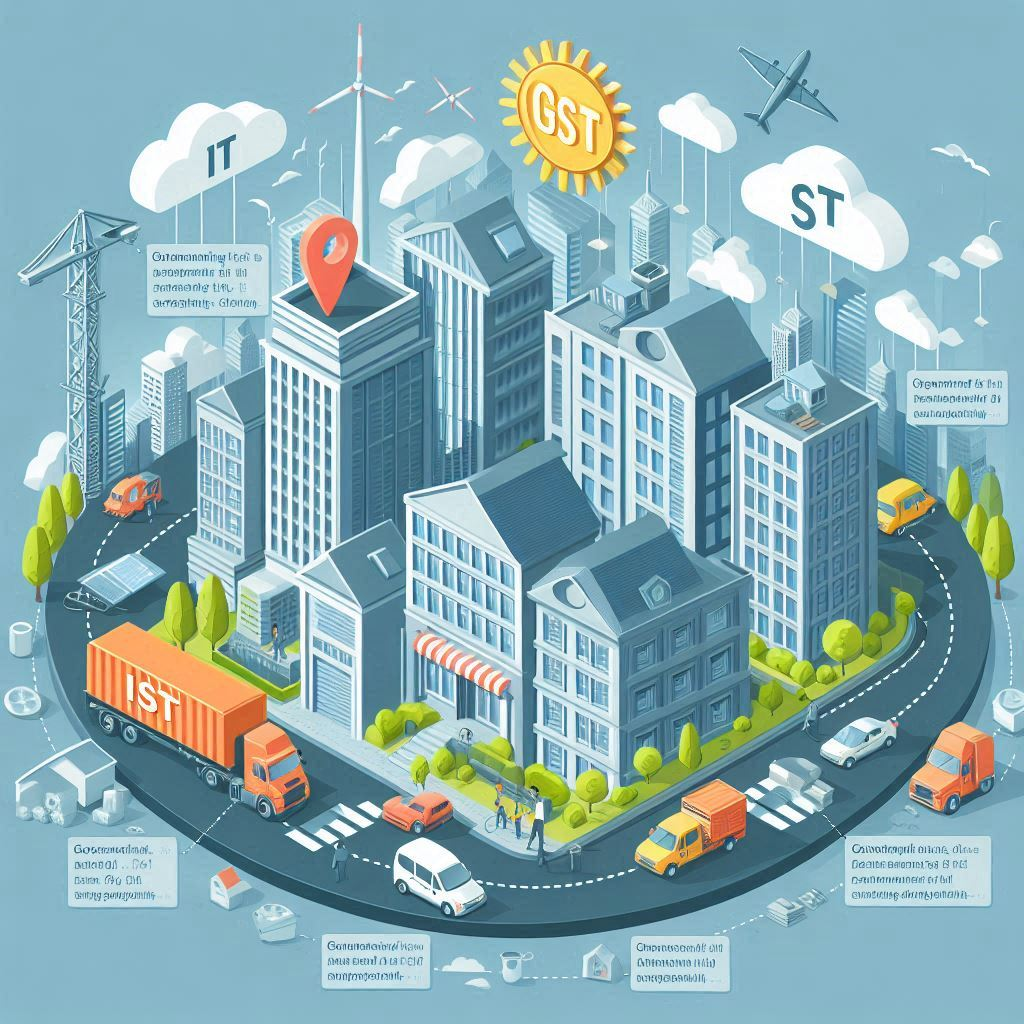 In case a RP is engaged in both Taxable & Exempted Supply, ITC  in respect of Inputs & Input Services need to be reversed as per the below mentioned formula;
Determination of Eligible Credit including Common Credit used for Exempted Supply, C1 = T- (T1+T2+T3)

Determination of Common Credit, C2 = (C1- T4)

Determination of Common Credit for ES, D1= (E÷F) × C2 

CC used for Other than Business Purpose, D2 = (C2 * 5%)

In Eligible ITC which need to be Reversed C3 = C2 - (D1+D2)
Rule 43 - Manner of Determination of ITC in respect of Capital Goods used for both TS & ES
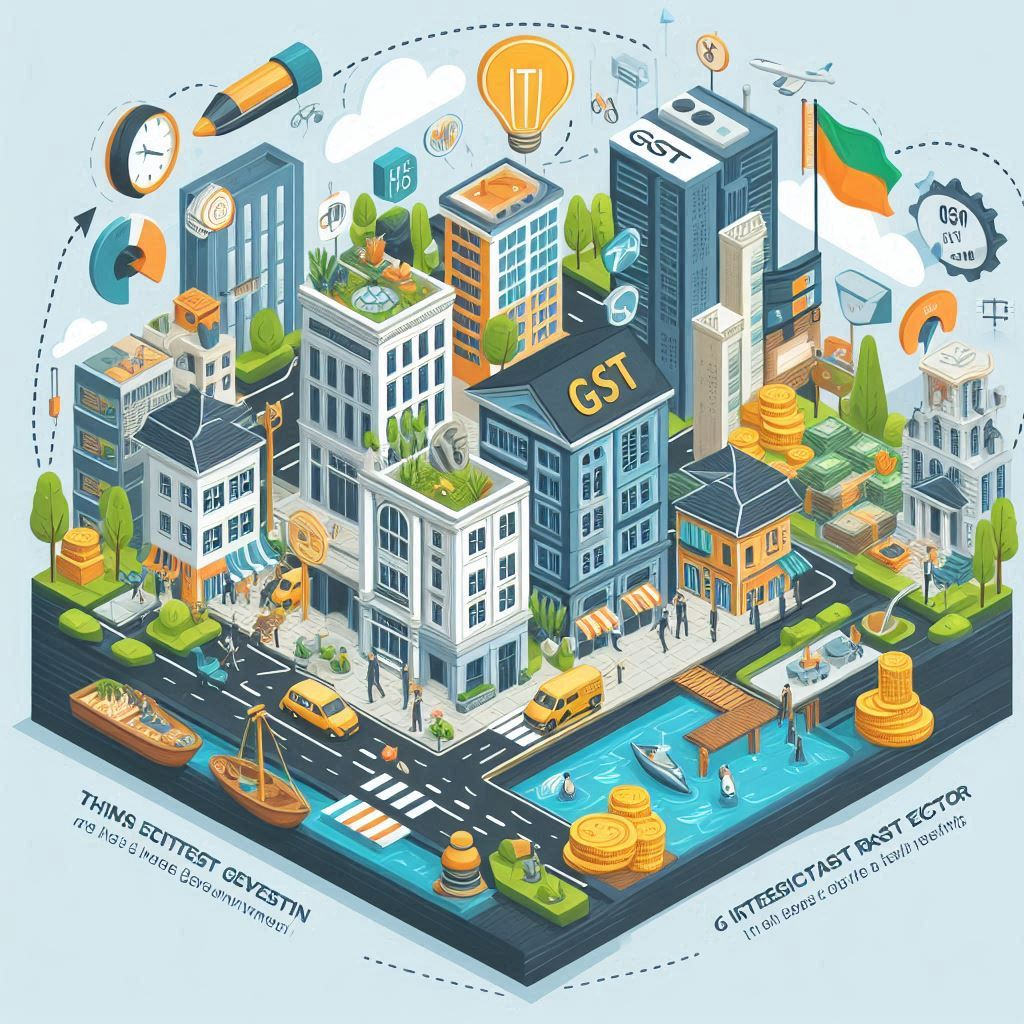 Capital Goods exclusively used for Other than Business Purpose
Capital Goods exclusively used for Exempted Supply
Capital Goods not covered above is denoted as “A”
Capital Goods commonly used for both TS & ES denoted as “Tc”
Amount of ITC attributable to a Tax Period is denoted as “Tm”, Tm = (Tc / 60) 
Aggregate of various Tm is referred as Tr
Common Credit  Te = E/F* Tr
In case of REP or RREP, “E” or “F” shall be carpet area and calculated at the end of project.
Joint Development Agreement
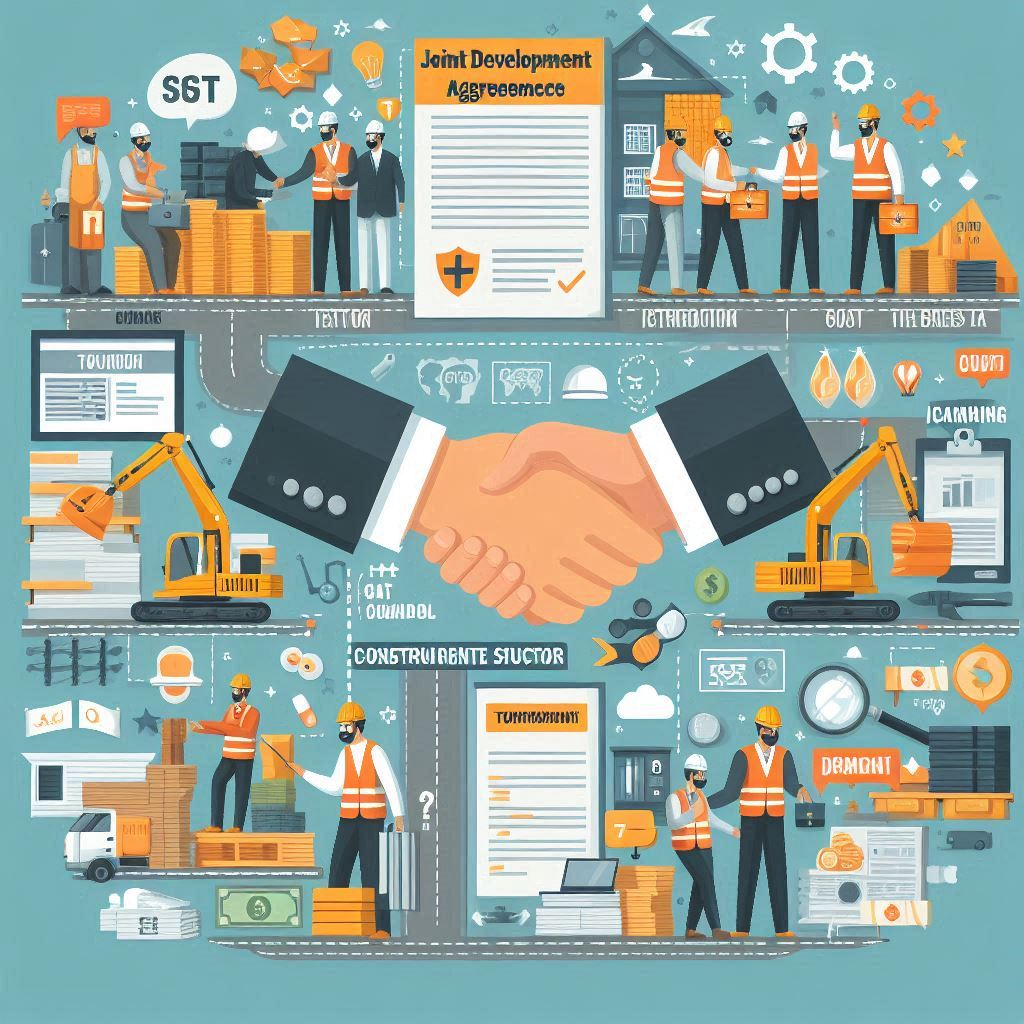 Joint Development Agreements (JDAs) in the real estate sector are crucial for collaboration between landowners and developers. There are generally two main types of JDAs:

Area Sharing Agreement: In this type of JDA, the landowner contributes the land, and the developer takes on the responsibility of obtaining approvals, constructing the project, and handling sales and marketing.

Revenue Sharing Agreement: Similar to the Area Sharing Agreement, the landowner provides the land, while the developer manages the development process. However, instead of receiving a portion of the saleable area, the landowner gets a share of the revenue generated from the project.
Joint Development Agreement – Area Sharing
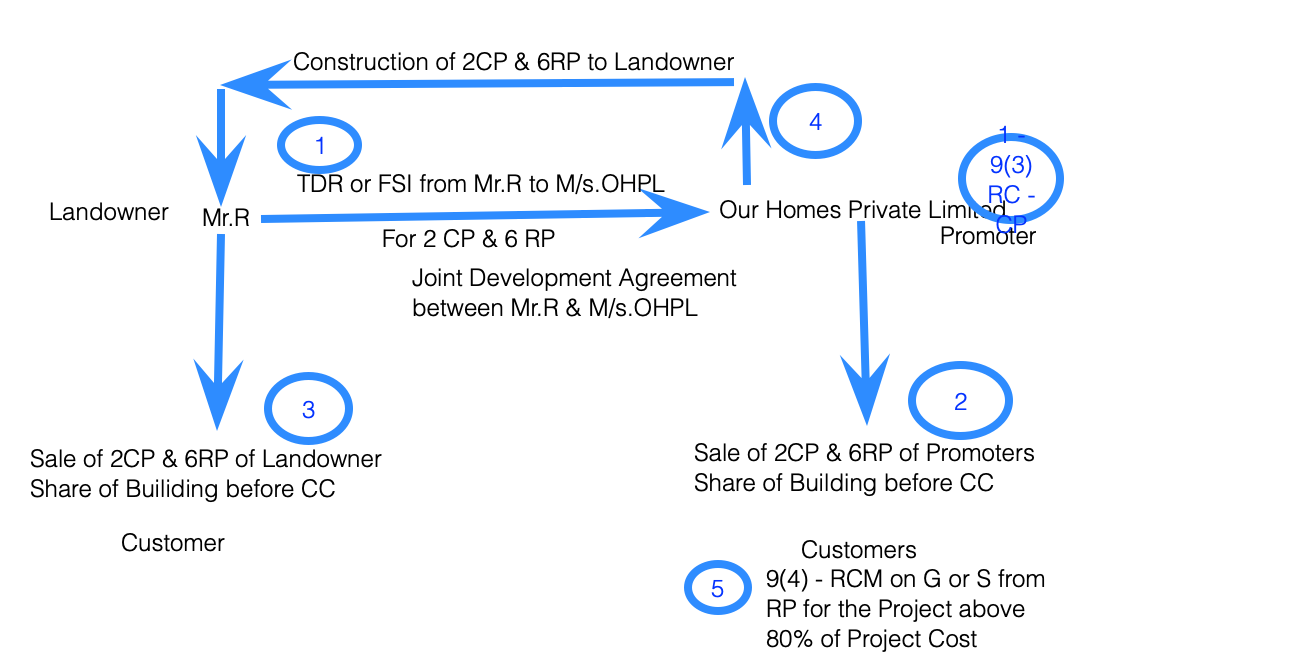 Joint Development Agreement – Revenue Sharing
In the case of a Revenue Sharing JDA, the revenue from the sale of the plots or flats is shared between the landowner and the developer in a pre-agreed ratio. 

For example, if the agreed ratio is 60% for the landowner and 40% for the developer, and the total revenue from the Sale is ₹100,000, the landowner would receive ₹60,000, and the developer would receive ₹40,000. This sharing of revenue is after the completion of the development and the sale of the plots or units.
RCM on Construction Services under GST
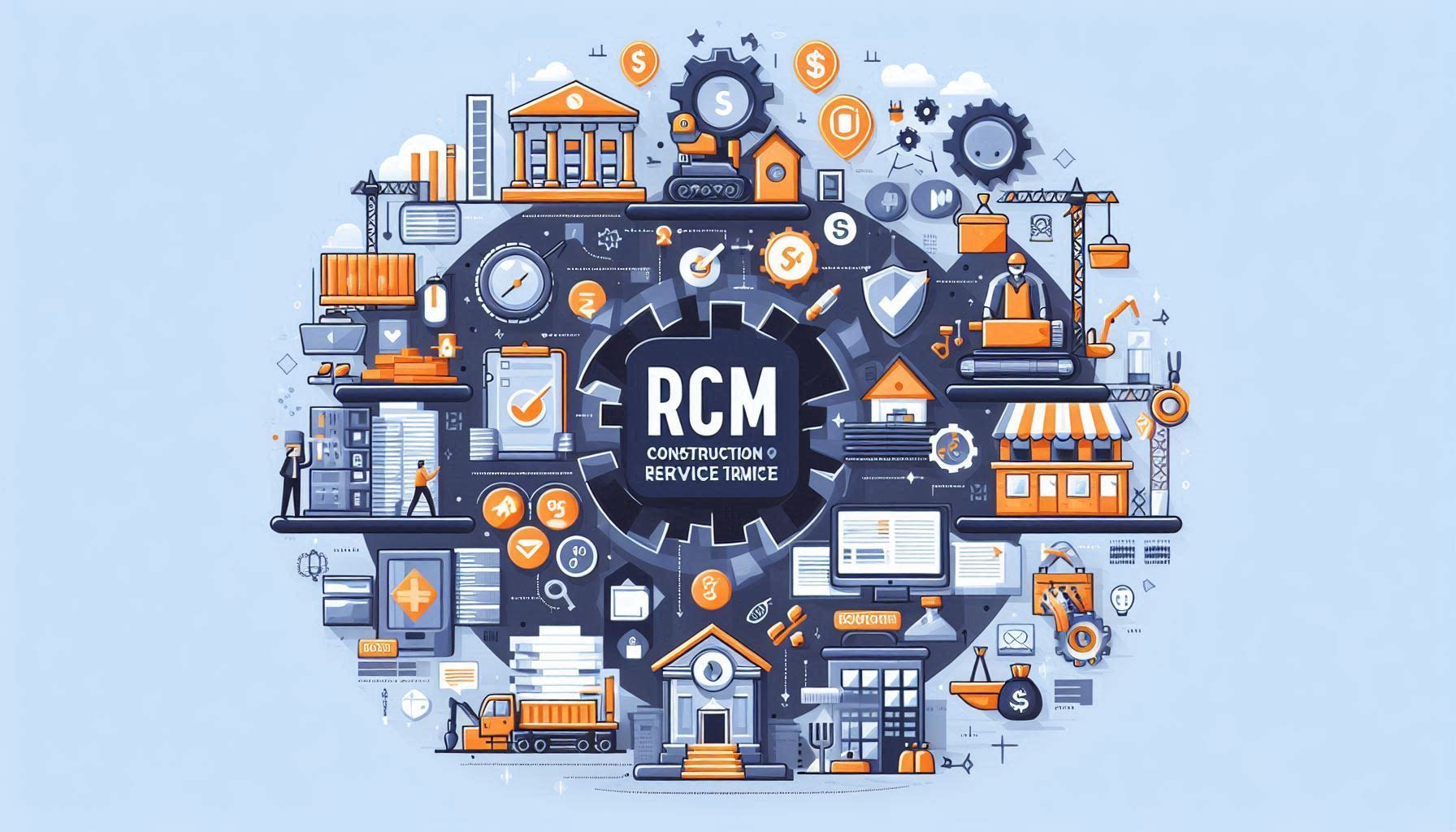 Sec 9(4) - RCM on REP & RREP by Promoter
Noti. No. 07/2019 – CT (Rate)  -  Entry No. 1 to 3 - Sec 9(4) of CGST
Supply of Goods or Services in Shortfall from the minimum value of Goods or Services required to be purchased for construction of a Project.
Cement Purchased from Un-Registered Person.
Capital Goods Purchased by Un-Registered Person.
Tax shall be paid by Promoter of RREP or REP.
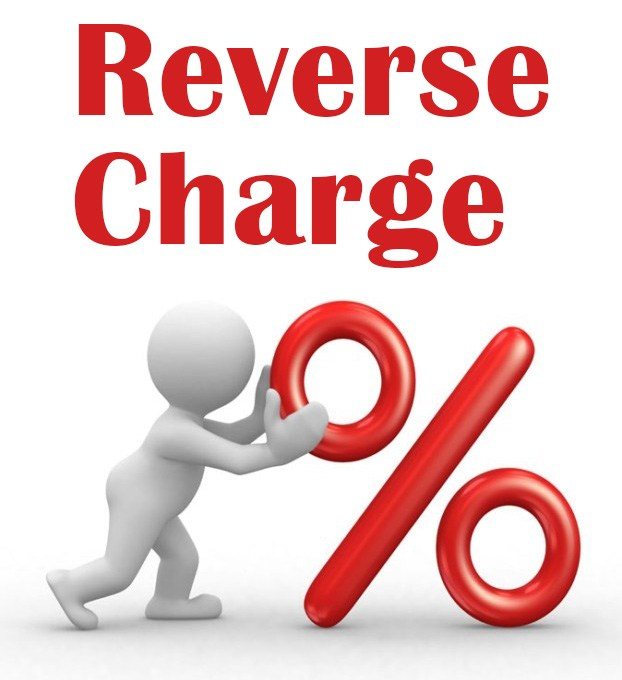 % of GST Payable by 
SP – Nil 			SR – 100%
Service by TDR or FSI or LTL for Construction
Nature of Supply 
Services supplied by any person by way of Transfer of Development Rights (TDR) or Floor Space Index (FSI)  or Long Term Lease of Land for construction of project by a Promoter.
Recipient of Service
Promoter
Promoter means as per RERA Act, 2016
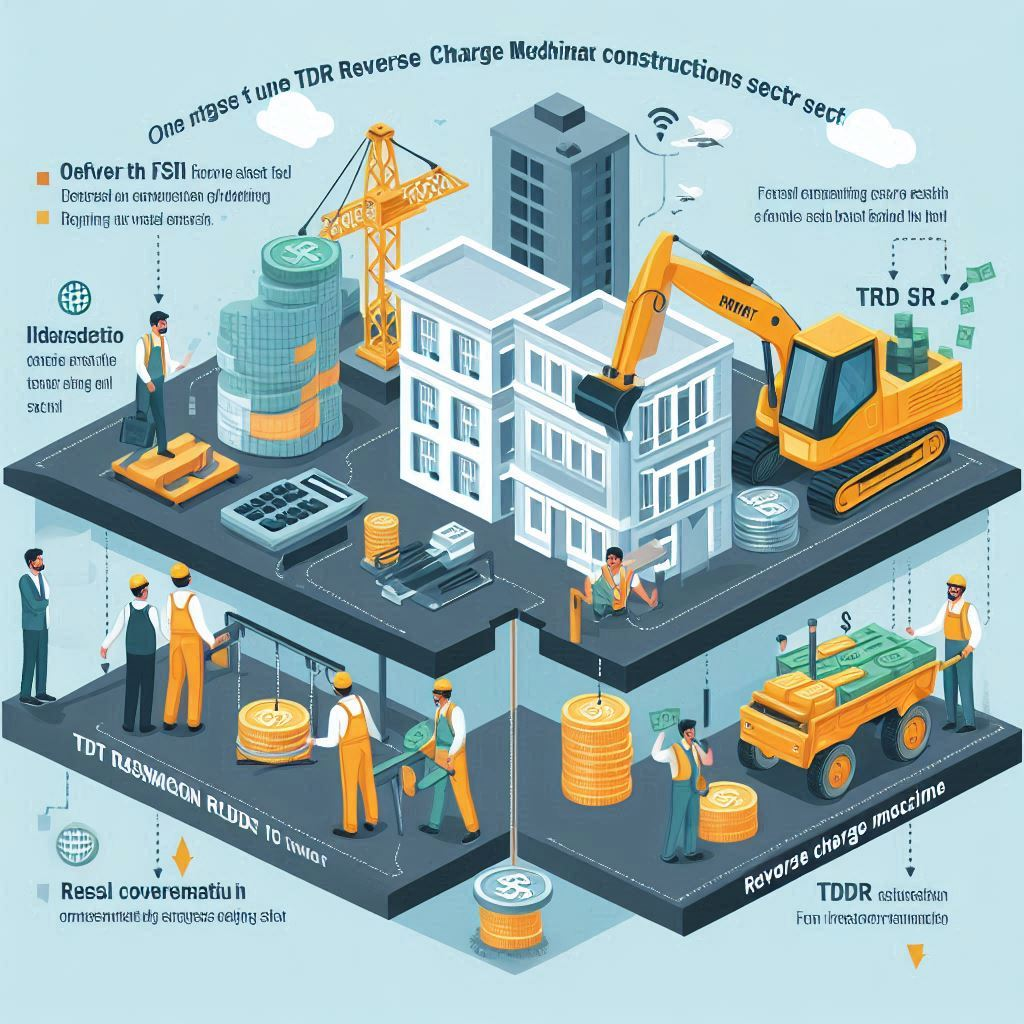 Exemption on Construction Services under GST
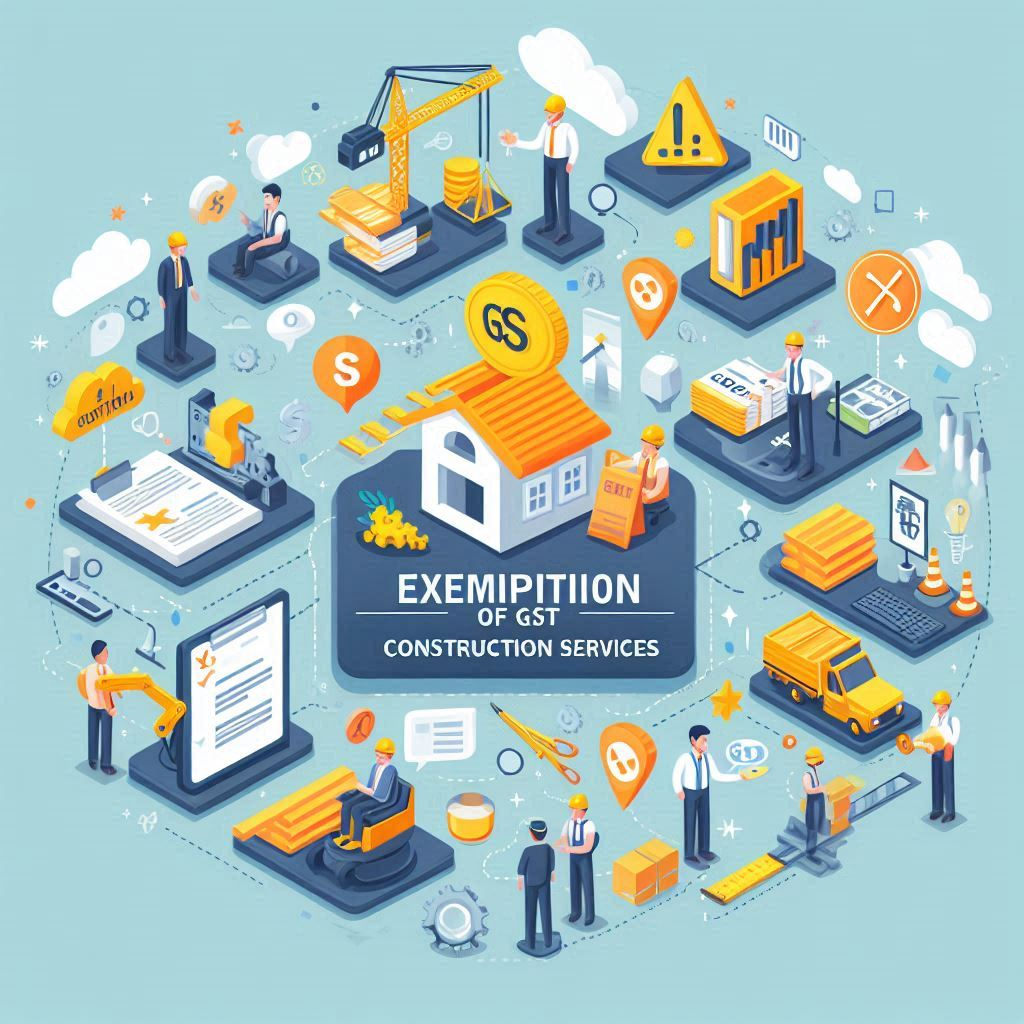 Exemption – Transfer of Development Rights
Services by way of TDR or Floor Space Index or by way of Long Term Lease on or after 01-04-2019 for Construction of Residential Apartments by promoter in a project intended for sale to a buyer wholly or partly, if all the flats are sold in the project by the promoter before issuance of Completion Certificate or after its 1st occupation whichever is earlier.
 The promoter shall be liable to pay tax at the applicable rate, on reverse charge basis, such proportion of value of development rights, or FSI, or both, as is attributable to the residential apartments, which remain un-booked on the date of issuance of completion certificate, or 1st occupation of the project.
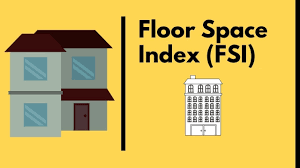 S.No 10 – Pure Labour  Contracts of Construction (PAMY)
Services    provided   by   way  of   pure labour contracts of  construction, erection, commissioning, installation, completion,     repair & renovation;  
Any other works pertaining to the Beneficiary led individual (EWS & LIG) house construction or enhancement under the 
Housing for All (Urban) Mission 
 Pradhan Mantri Awas Yojana (PMAY)
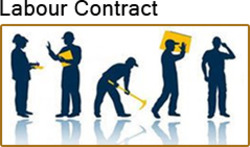 S.No 11 – Pure Labour pertaining to Single Residential Unit
Service   by   way   of   pure labour   contracts of  
 Construction, Erection, Commissioning or Installation of original works pertaining to a residential unit otherwise than as a part of a residential complex.
 “Residential complex” means any complex comprising of a building or buildings, having more than  one single residential unit;
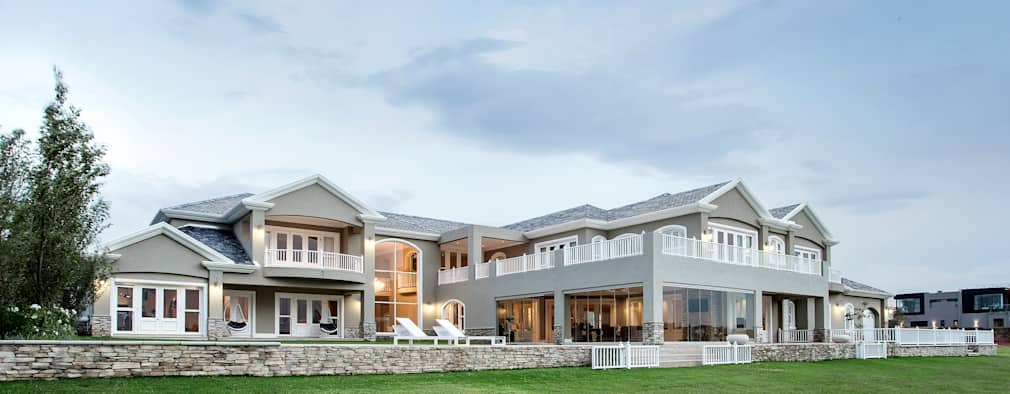 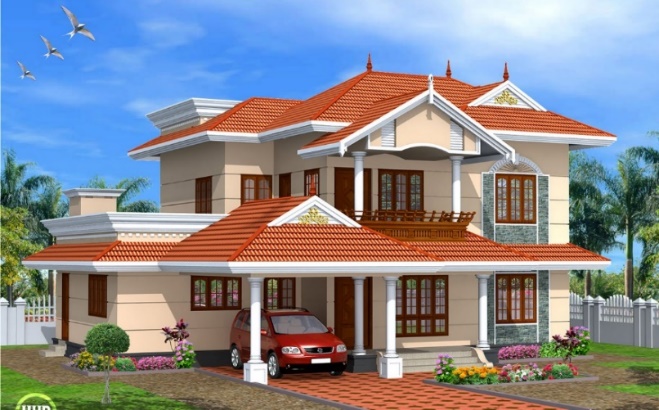 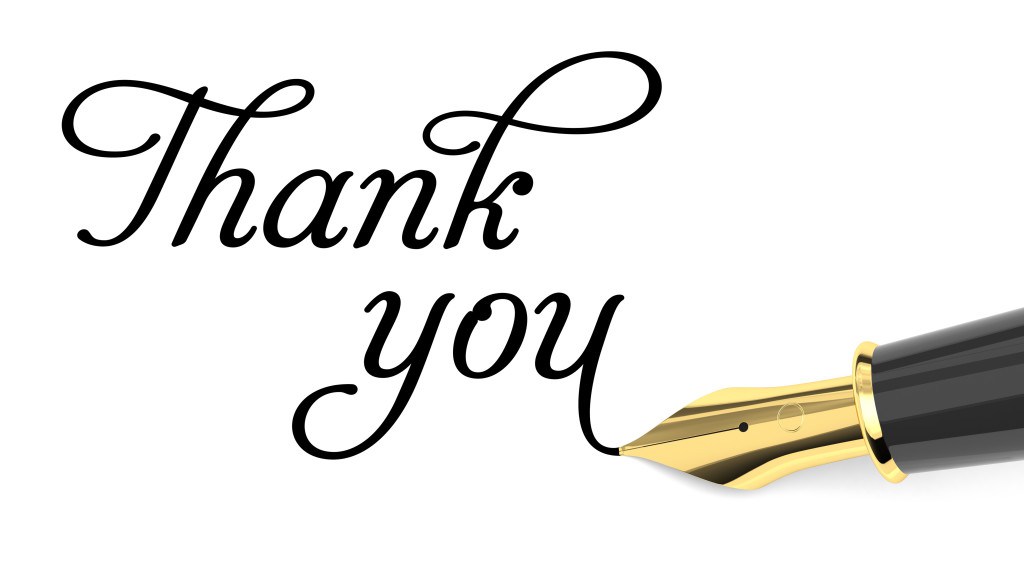 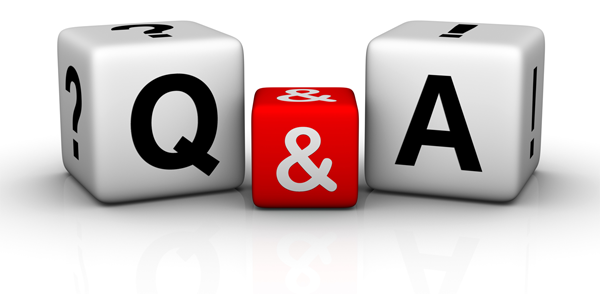 CA Ganesh Prabhu Balakumar

Practice Leader – GST & Indirect Tax Team

C R B S & Associates LLP, Chartered Accountants

Mobile: +91 98404 71139

E- Mail : ganeshprabhu.b@gmail.com
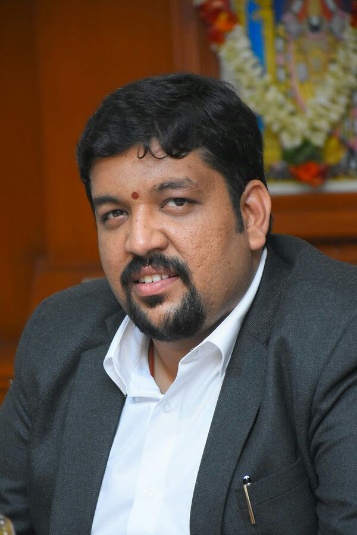 Disclaimer: The author of this presentation makes no warrant, and expressly disclaim any obligation, that; (a) the information contained therein will be complete, accurate, or up to date; (b) the results obtained from the use of such information will be accurate or reliable; (c) the quality of such information will meet the users expectation’s. The author is not responsible or liable for any loss, claim, delay or damages of any kind that may arise out of or in connected with use of such information. The author expressly disclaims for any act or omission, or any consequences of any act or omission by any user relaying on information provided in this document or interpretation thereof. © 2023 CA Ganesh Prabhu Balakumar